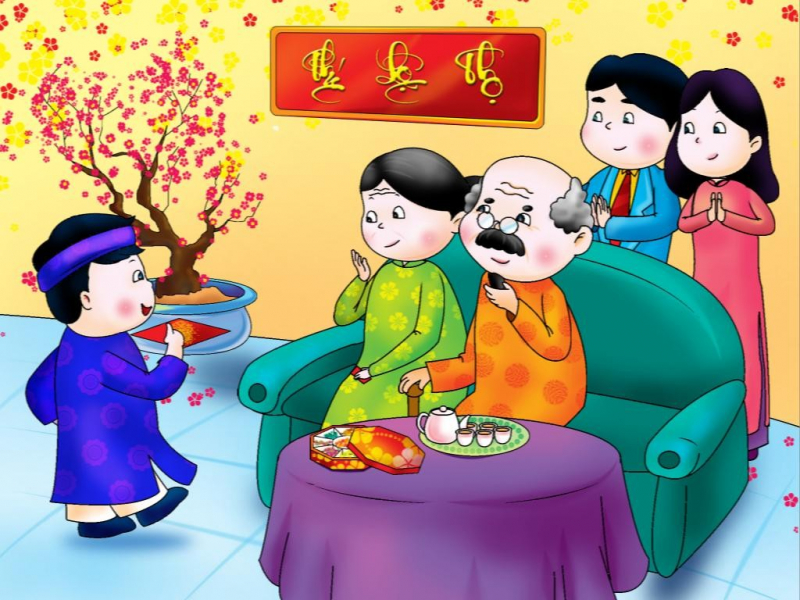 THƠ: BÉ CHÚC CẢ NHA
Năm mới bé chúcCả nhà hạnh phúcSung túc đủ đầyGặp nhiều vận mayLộc tràn xuân mớiNiềm vui phơi phớiThịnh vượng an khangTấn tới giàu sangDồi dào sức khỏeKính chúc, kính chúc!
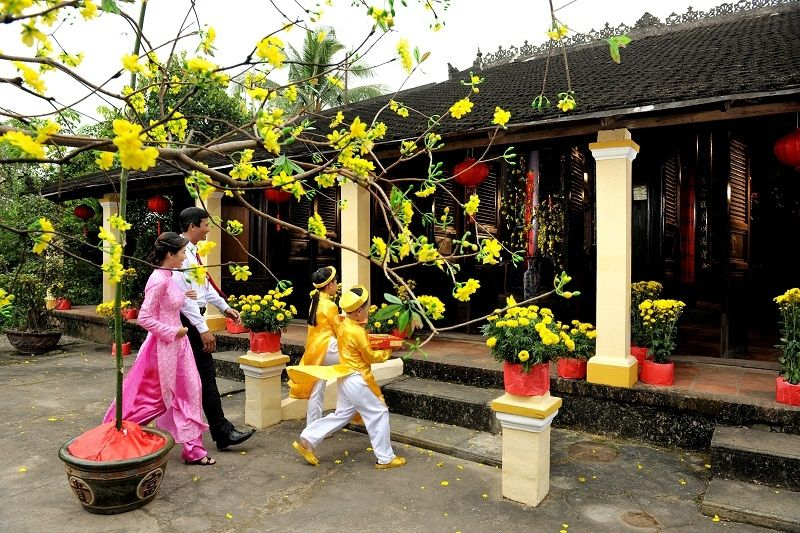 BÉ CHÚC TẾT ÔNG BÀ
Năm cũ vừa qua, năm mới tớiMai đào khoe sắc ngập đất trờiNắng vàng rực rỡ mừng xuân mớiMuôn hoa đua nở sắc xuân hồng
Hôm nay con tới gặp ông bàĐôi câu kính chúc vạn điều maySống lâu trăm tuổi cùng con cháuSức khỏe dồi dào đón xuân sang
Yêu mãi ông bà, con ghi nhớChăm ngoan, học giỏi, làm điều hayĐôi lời con mọn xin gửi gắmÔng bà vui vẻ mãi về sau.
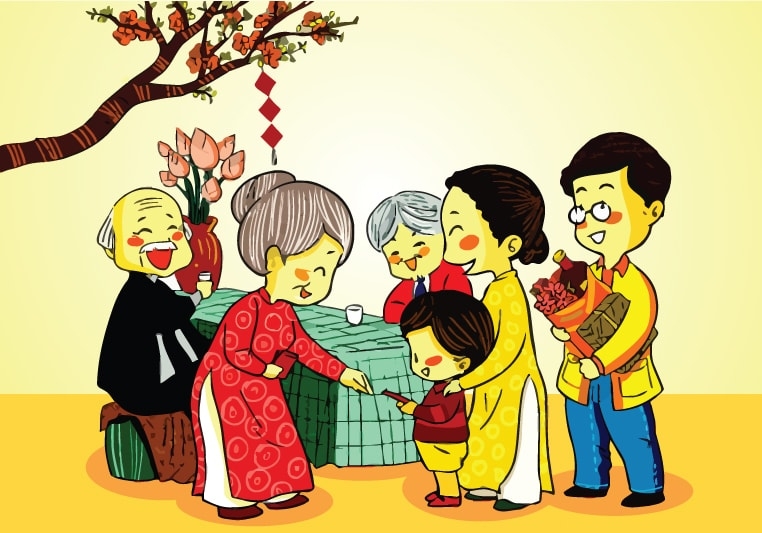 THƠ: CHÚC TẾT
Năm hết tết đếnBé chúc cả nhàCha mẹ, ông bàDồi dào, sức khỏe
Chúc anh, chúc chịMọi điều như ýHọc hành chăm chỉHoan hỉ cả năm
Bé chúc mọi ngườiĐầy ắp tiếng cườiTràn ngập tình thươngAn khang thịnh vượng.